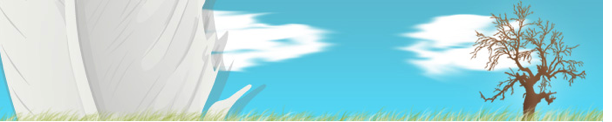 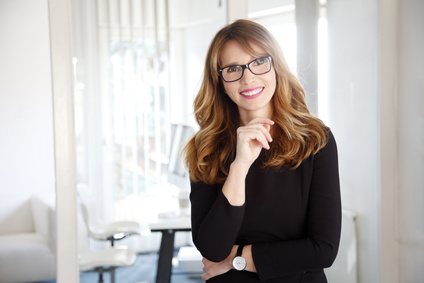 Título del puesto